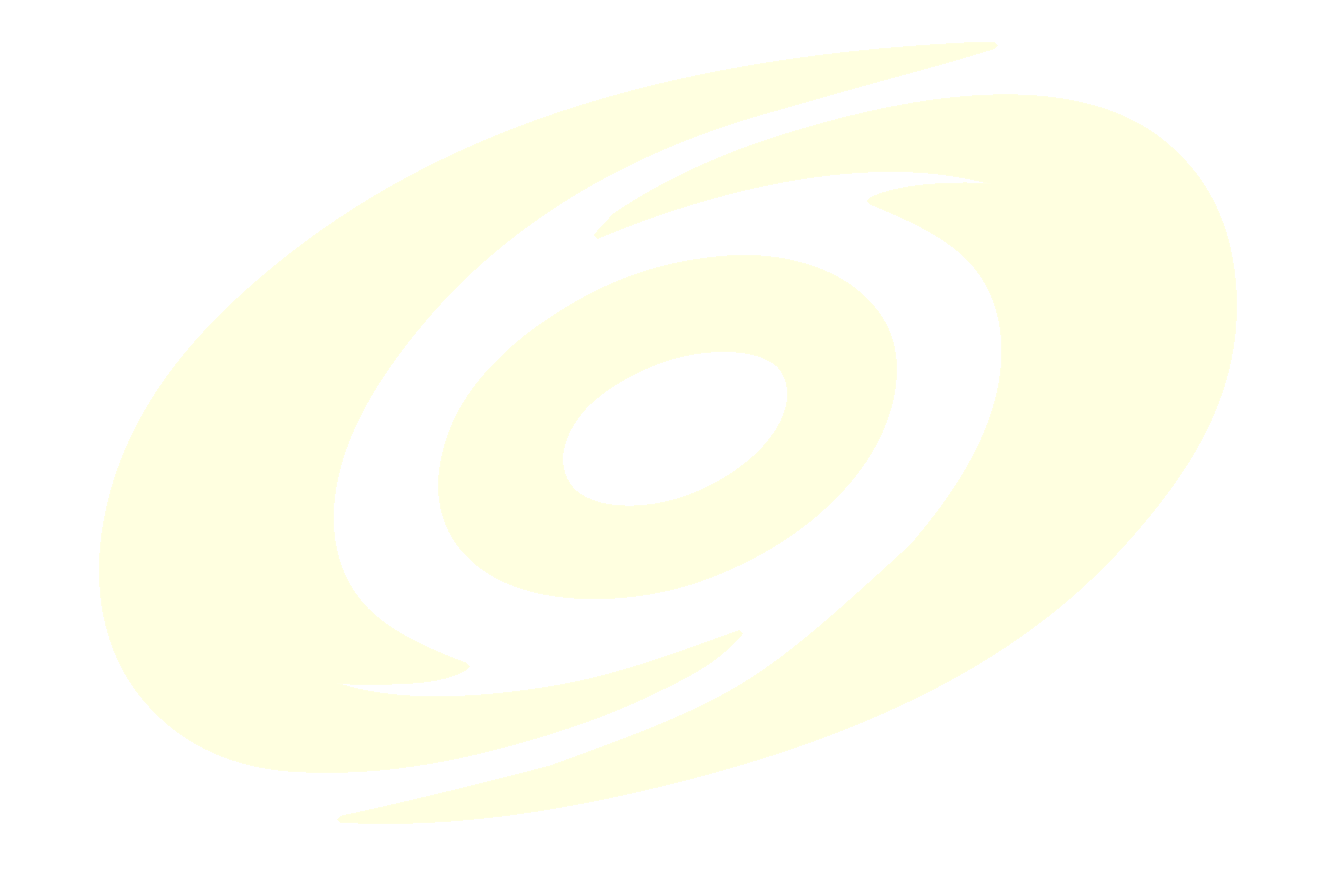 Reden Certificaat
ASC Hilversum Hurricanes
Voornaam Achternaam
Datum
Naam – Functie
Naam – Functie
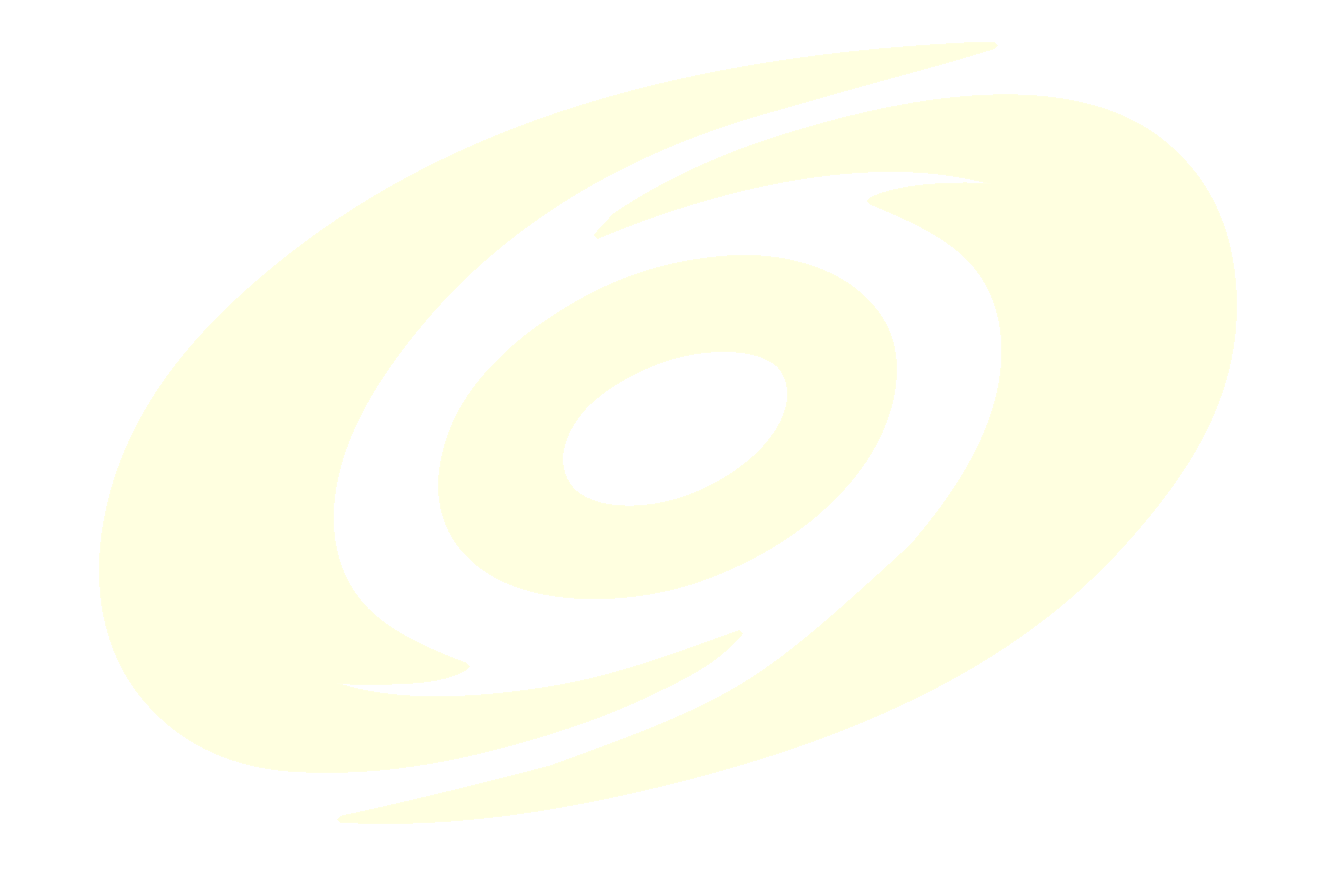 Lid van Verdienste
ASC Hilversum Hurricanes
Voorbeeld Certificaat
22 februari 2019
Nathalie van der Weiden – Secretaris
Tim Beuckens – Voorzitter